WATER RESOURCE MANAGEMENT ARTICLE REVIEW
By Allison Richards
For EVPP 652: The Hydrosphere Course
April 24, 2012
1
Article
Integrated water resource management of overexploited hydrogeological systems using Object-Oriented Bayesian Networks

Molina, J. L., Bromley, J., García-Aróstegui, J. L., Sullivan, C., & Benavente, J. (2010). Integrated water resources management of overexploited hydrogeological systems using Object-Oriented Bayesian Networks. Environmental Modelling & Software, 25(4), 383–397. doi:10.1016/j.envsoft.2009.10.007
2
Background
↑demand = ↑consumption = management
↓ supply = scarcity 
Water Framework Directive (EC)
Adopt sustainability
Prepare Water Basin Management Plans by 2009 
Complex systems = IWRM
Integrated Water Resource Management
“a process which promotes the coordinated development and management of water, land and related resources in order to maximise economic and social welfare in an equitable manner without compromising the sustainability of vital ecosystems and the environment
(World Water Partners - http://www.gwp.org/en/The-Challenge/What-is-IWRM/)
3
Aim of Paper
“Show an Object-Oriented Bayesian Network (OBBN) model which was developed to assess the impact of a range of management interventions identified during the study

Present results obtained through its application”
4
What is a OOBN
Type of Decision Support System (DSS)
Probability theory based on Bayes rule
Involves “nodes that represent random variables that interact with others” – connections
Three main elements 
a set of variables that represent the factors relevant to a particular environmental system or problem; 
the relationships between these variables that quantify the links between variables and 
the set of conditional probability tables (CPTs) that quantify the links between variables and are used to calculate the state of nodes. 
The first two elements form a Bayesian Diagram and the addition of the third forms a full network.
5
Study Area
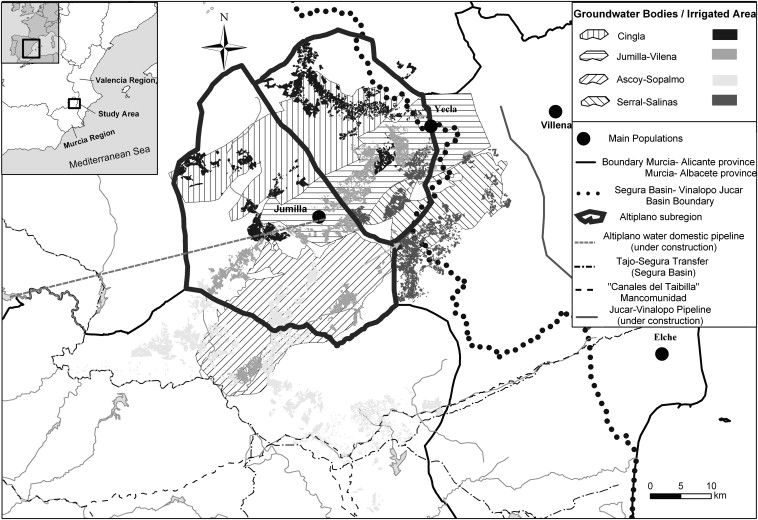 Population of 58,000
Economy 
Agriculture
Tourism
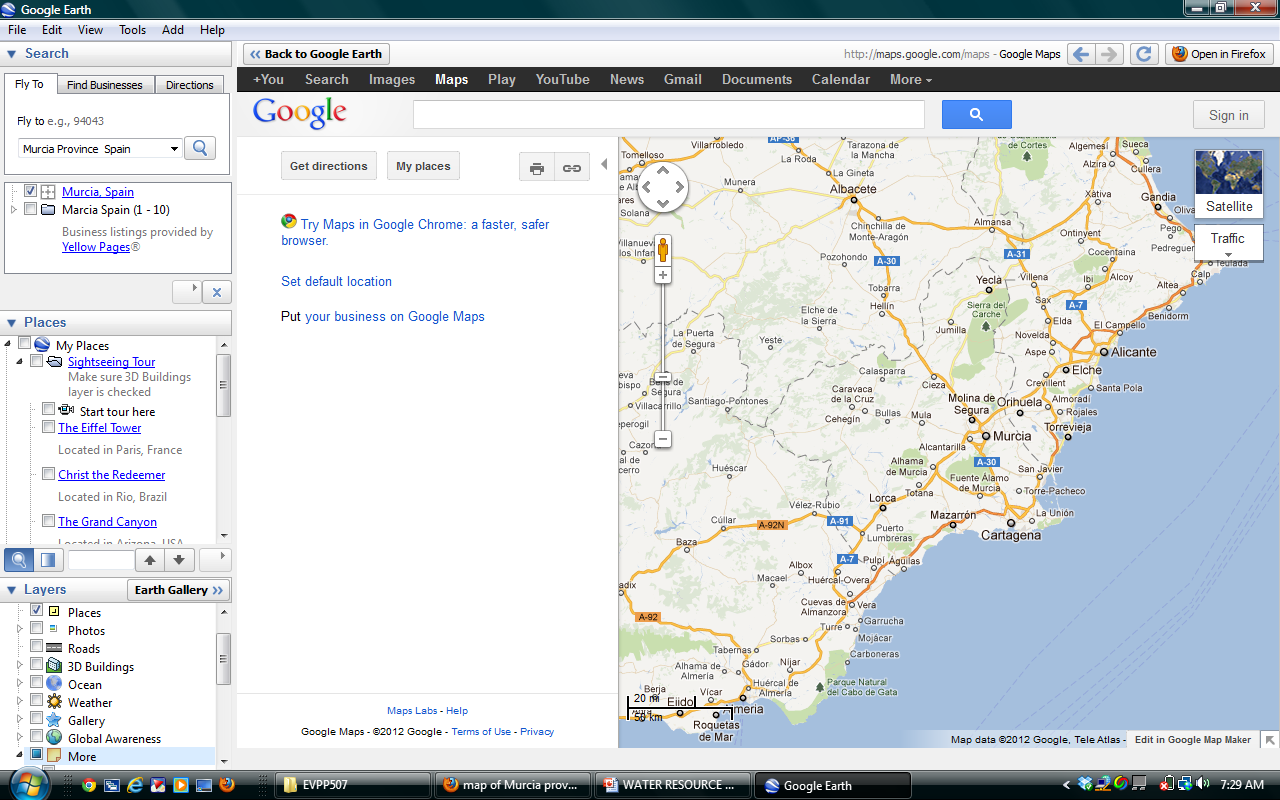 Summer dry period – low surface water
Exploitation of groundwater
Demand currently exceeds supply
6
Methodology
Hydrogeological study 
Four Aquifers
Annual water budget 
Recharge, actual pumping, storage variation, total drawdown since natural regime average water table depletion rate during last ten years (-ve)
Groundwater flux model for each aquifer using MODFLOW 
Input for DSS
7
Methodology (cont’d)
Socio-economic study
Uses and demand for water
Repercussions on local society and economy
Available data
Model of 22 crops developed to assess relationship between agro-economy and groundwater availability
Extraction costs

Stakeholder involvement
Interviews, surveys, questionnaires and general meetings
Develop DSS
8
Methodology (cont’d) - The Model
Fig. 5. Scheme of the whole model.
9
Methodology (cont’d)  - BN Structure
Fig. 6. Bayesian network structure for every aquifer (full version). Hydrogeological part (1), Socio-economic part (2).
32 variables
Parents, Intervention action, Intermediate nodes, Partial Objectives, Final Objectives
10
Methodology (cont’d) – DSS Validation
Information from parallel studies
Stakeholders involvement
11
Results	 of Simulations
Scenarios
Business as Usual (BAU)
Individual water Management interventions (IWMI)
External water resource income (EWRI)
Purchase of water rights (PWR)
Reduction in water rights (RWR)
Water demand reduction (WDR)
12
Results(cont’d)
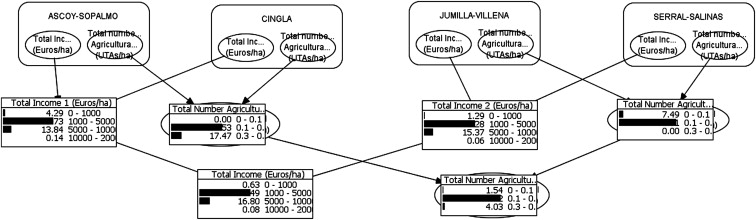 Fig. 8. Object-Oriented Network describing the overall economic behaviour of the whole system (current conditions).
13
Fig. 7. Example of a single Bn with the results under current conditions (Serral-Salinas aquifer and its related irrigated area).
Results (cont’d)
14
Conclusion
Under current conditions 
Extreme water management interventions most likely to be effective in recovery of aquifers 
Set by stakeholders (are targets objective, what was the main factor – the aquifer or way of life)
Impact in socioeconomic variable not strong
Extreme measures not considered
Most crops in the area are trees and not annuals as simulated 
Short term - impossible to restore aquifers to natural state
Longer term – full recovery unlikely
Interventions to reduce drawdown will negatively impact agricultural income
15
THANK YOU
No Questions ?
16